Онлайн экспорт через eBay - это реально
Игорь Кузнецов 
Руководитель Центр ВЭД
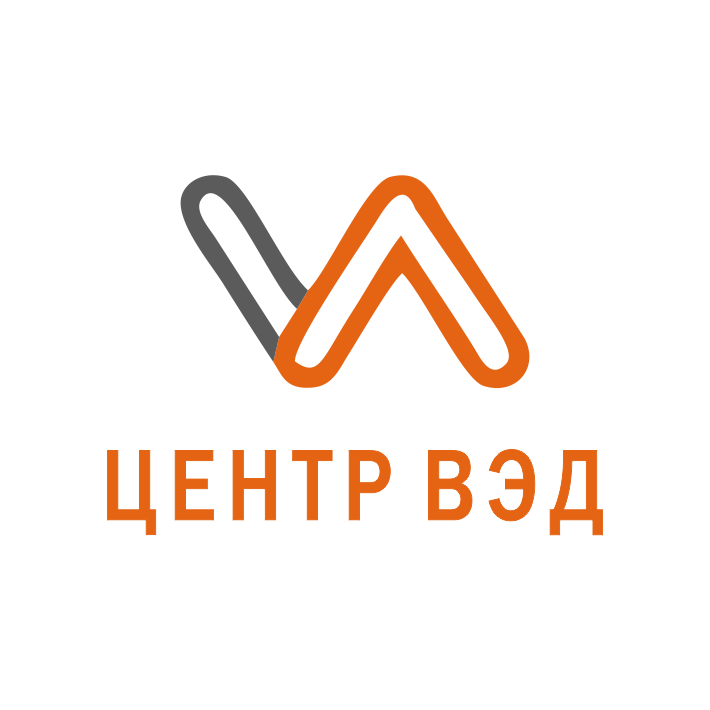 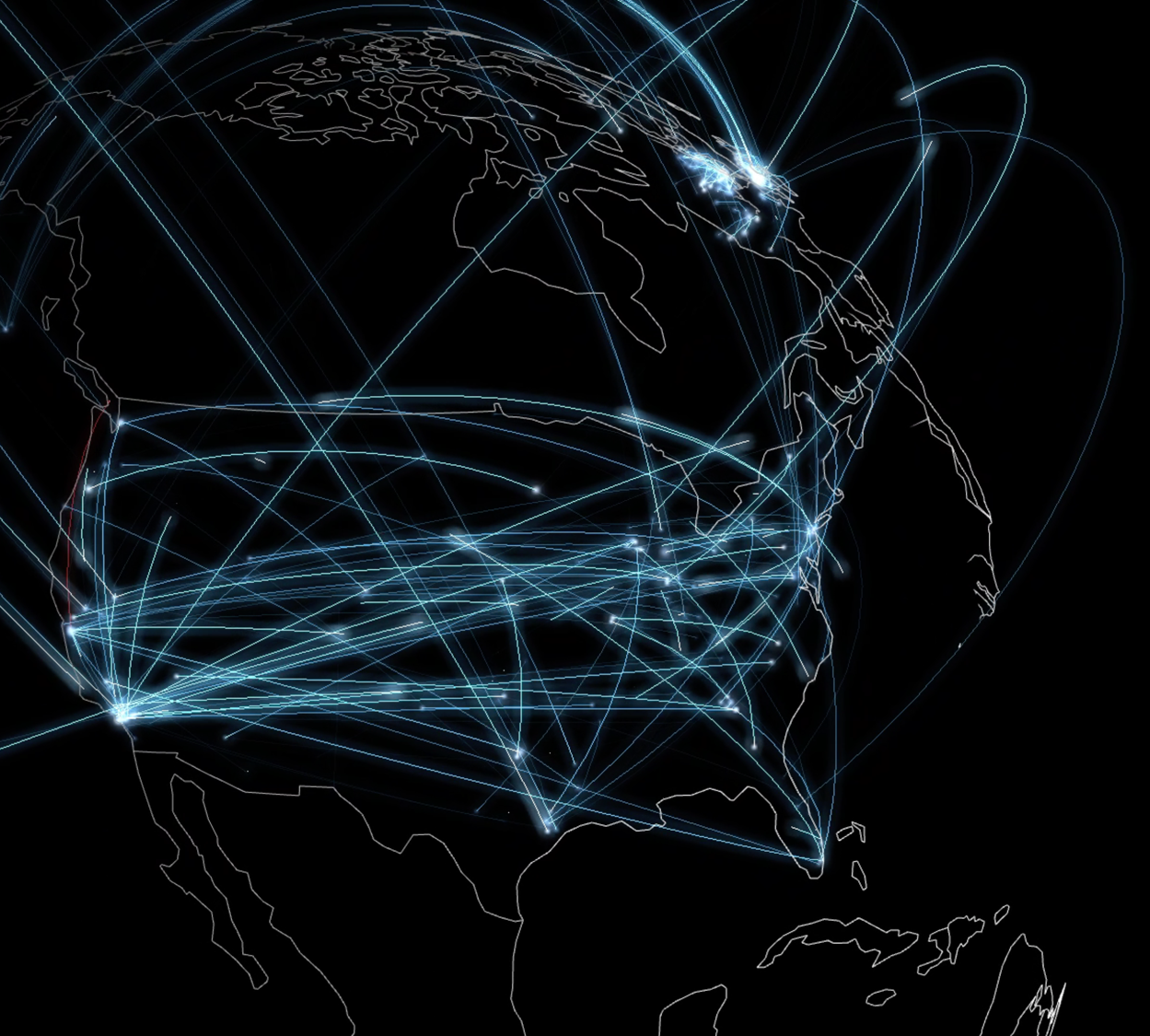 Что же такое eBay?
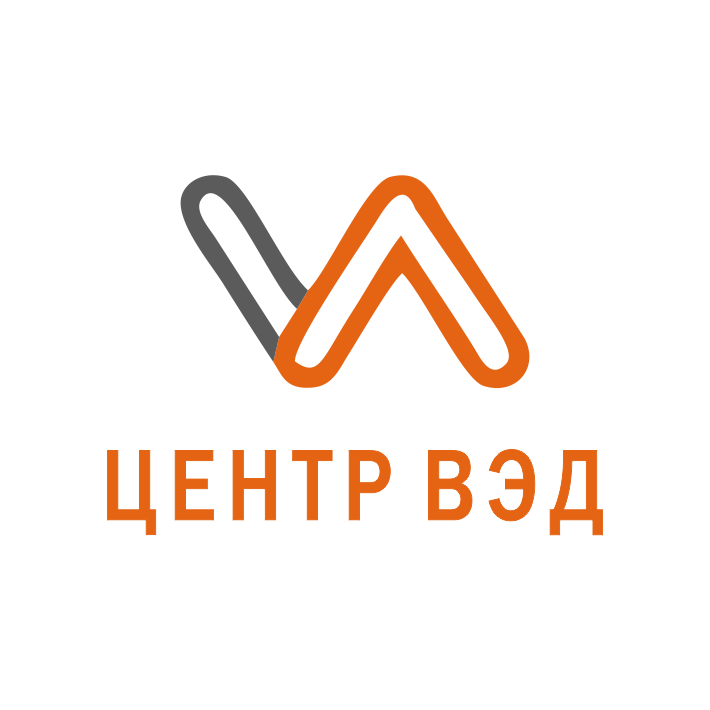 183 Млн
1.3 Млрд
Объявлений
о продаже
Активных
покупателей
eBay - один из крупнейших маркетплейсов в мире
89 %
80 %
Товаров продаются по 
фиксированной цене
Товаров продаются
новыми
>$88.4Млрд
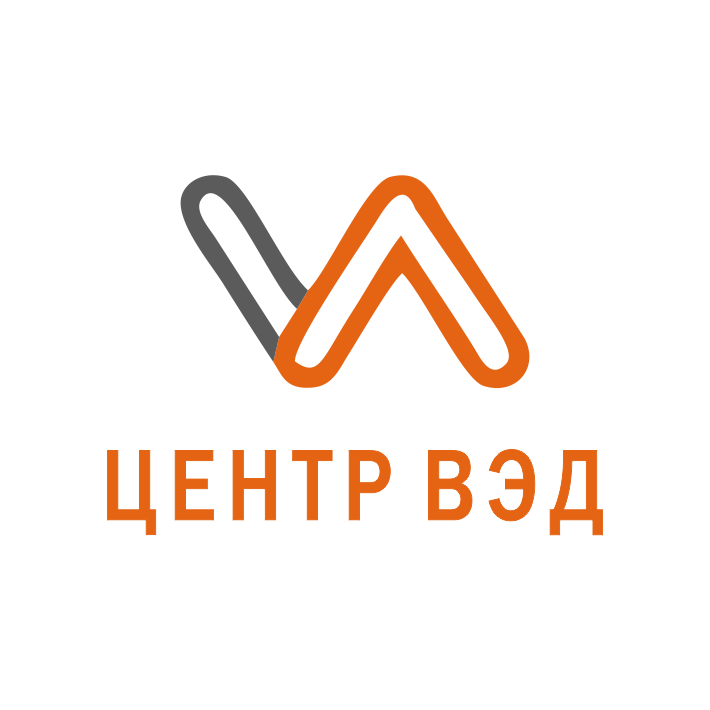 Общий объем оборота товаров
ДИНАМИКА КОЛИЧЕСТВА ОНЛАЙН-ЭКСПОРТЕРОВ ПО ДАННЫМ АККАУНТОВ НА EBAY
Количество экспортеров в России ежегодно растет
ДИНАМИКА РОСТА                  КОЛИЧЕСТВА ЭКСПОРТЕРОВ НА ПЛОЩАДКЕ
       14 %
29 131
25 388
2018
2019
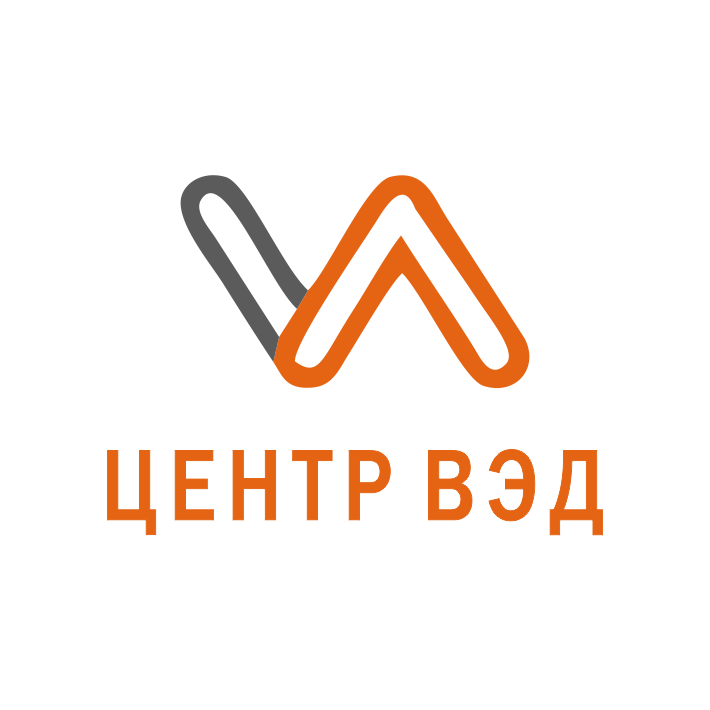 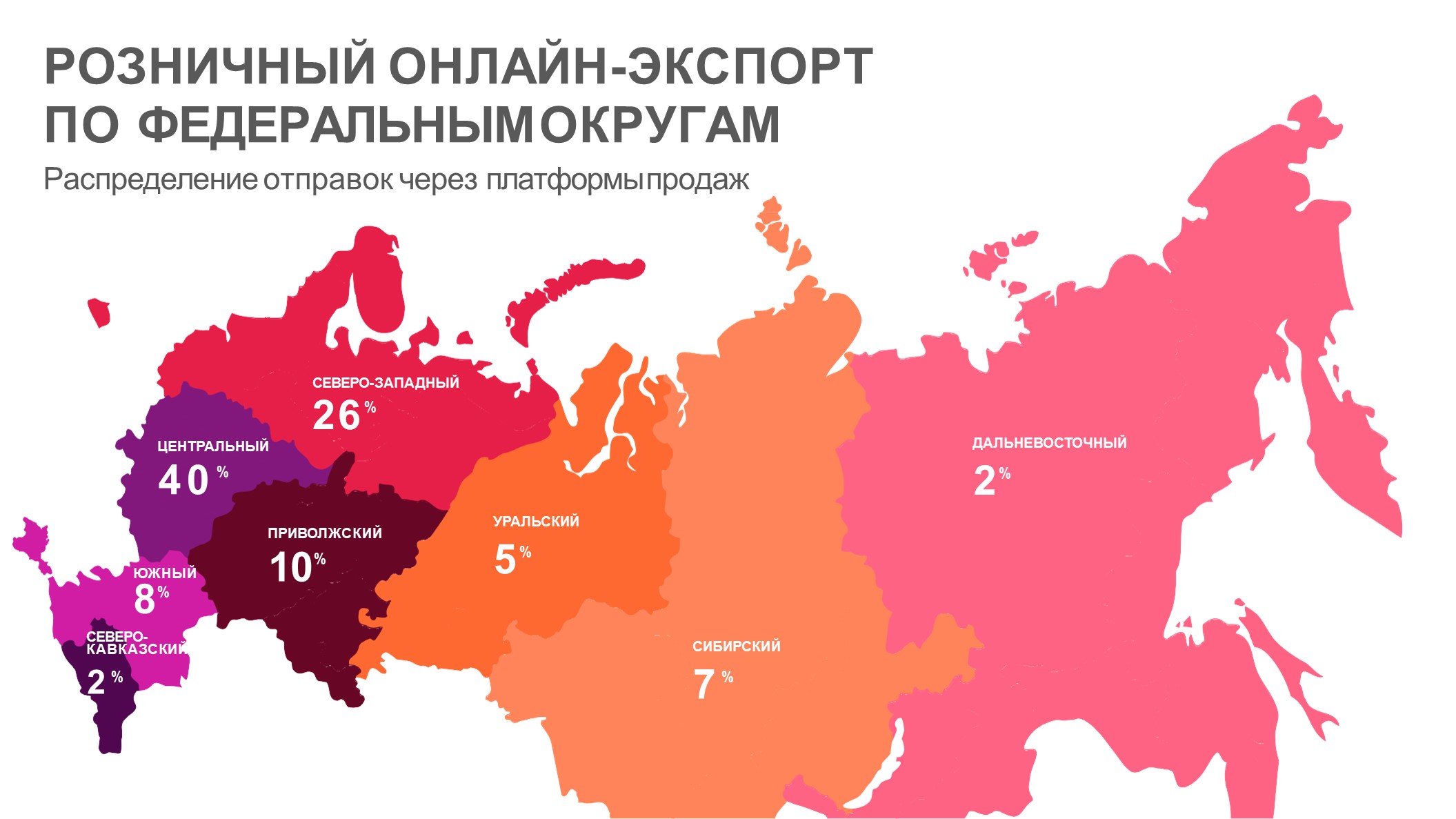 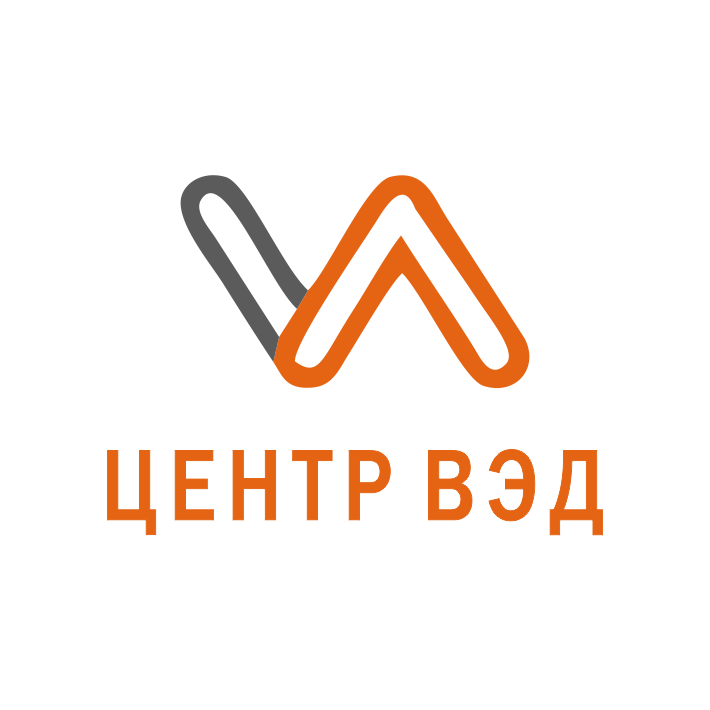 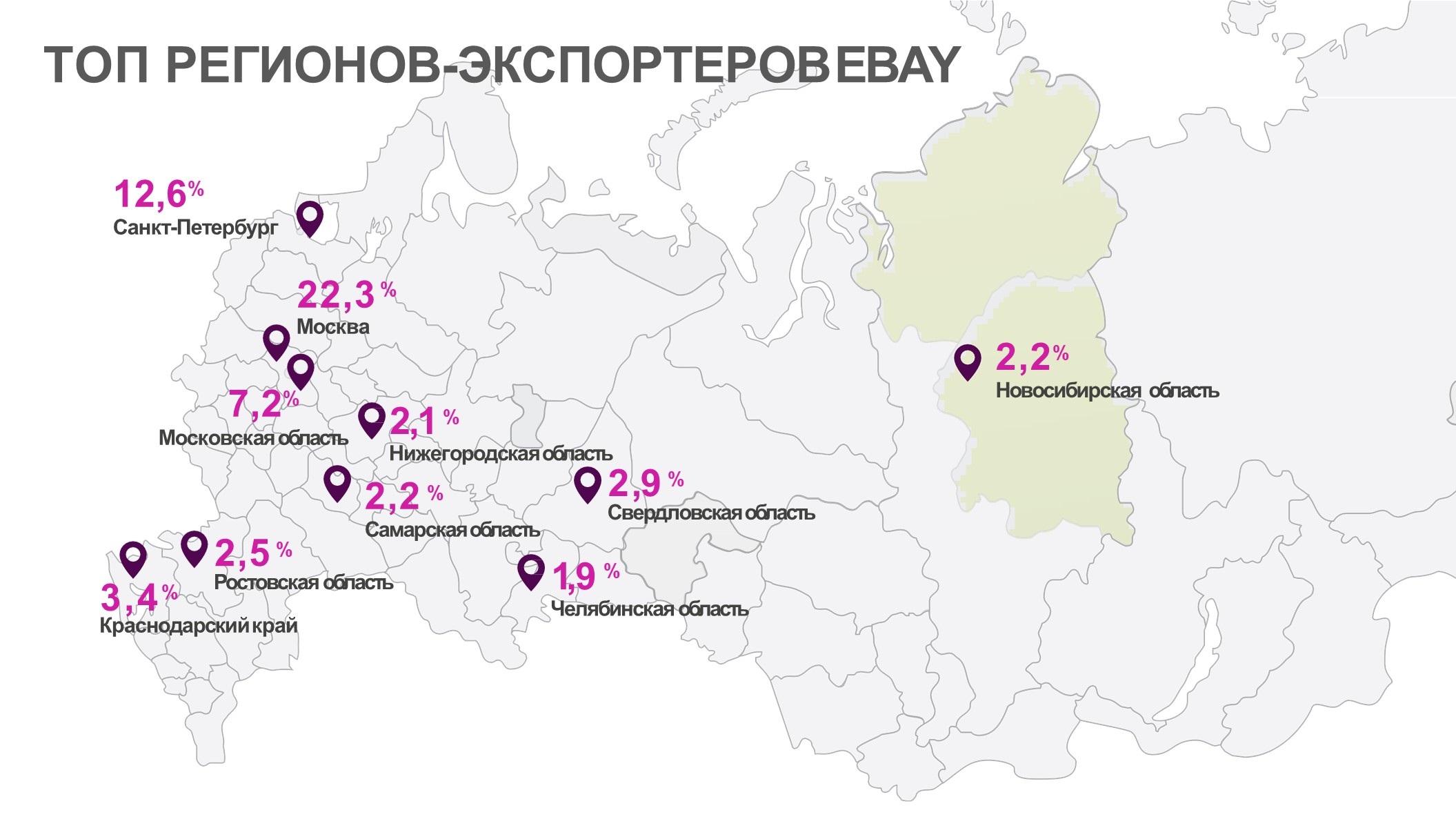 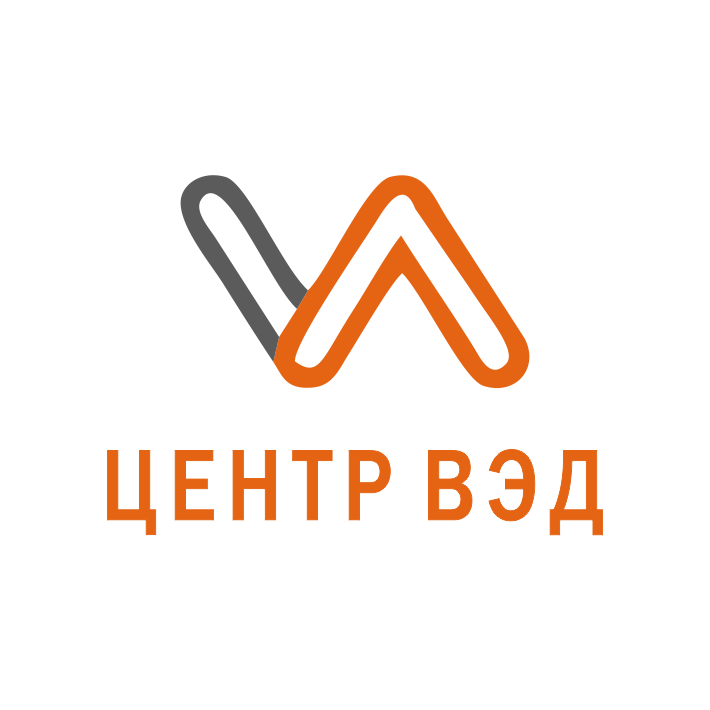 САМЫЕ ДИНАМИЧНЫЕ ГРУППЫ ТОВАРОВ 2019 ГОДА ОТНОСИТЕЛЬНО 2018 ГОДА 
(ВНУТРИ ГРУППЫ)
РАСПРЕДЕЛЕНИЕ ЭКСПОРТА ПО  ТОВАРНЫМ КАТЕГОРИЯМ EBAY
+24
%
28
Мода
22
16
11
%
%
%
%
Красота и  здоровье
Электроника
Запчасти
Коллекционные  товары
+10
%
Дом и сад
(мебель)
3 %
Медиа
7 %
Лайфстайл
6 %
Дом и сад
6%	
Промышленные
товары
+9
%
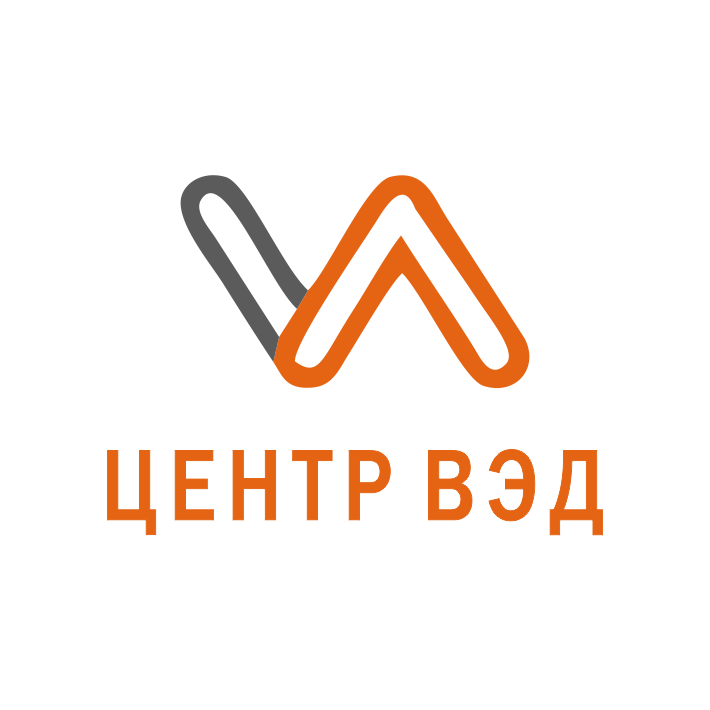 Запчасти
Данные: распределение долларовой выручки, прогноз на 2019 год
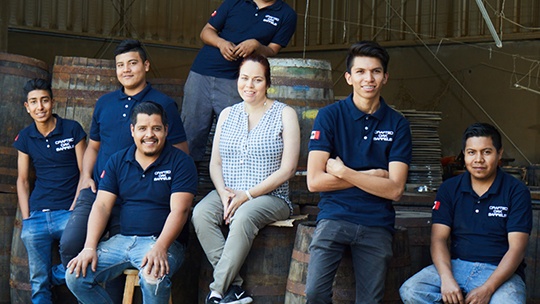 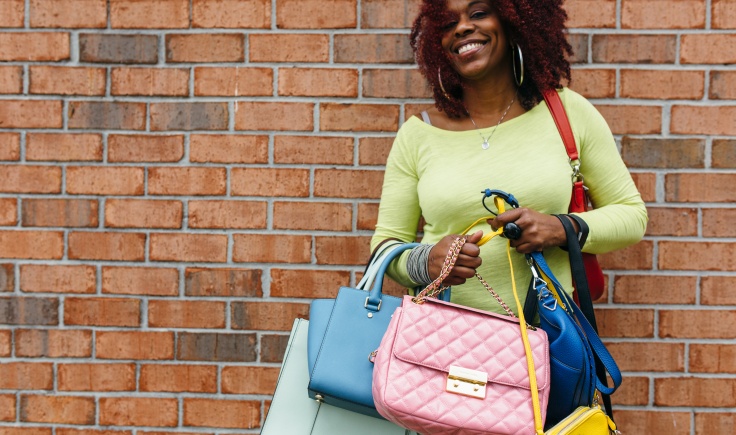 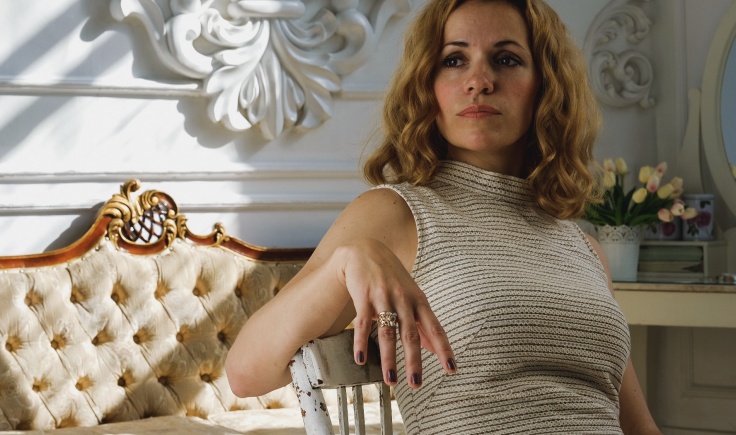 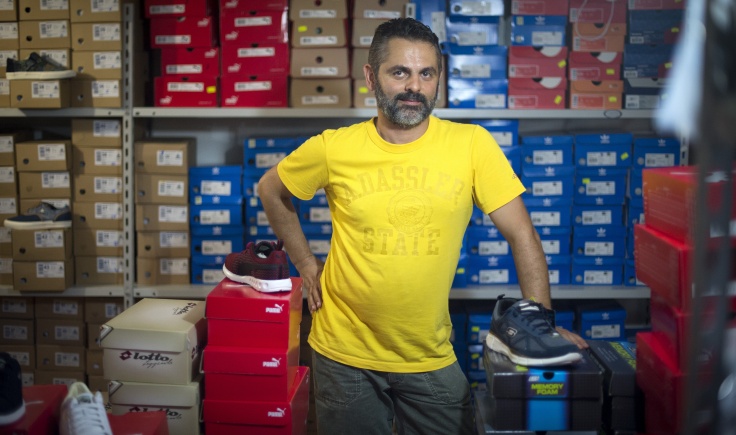 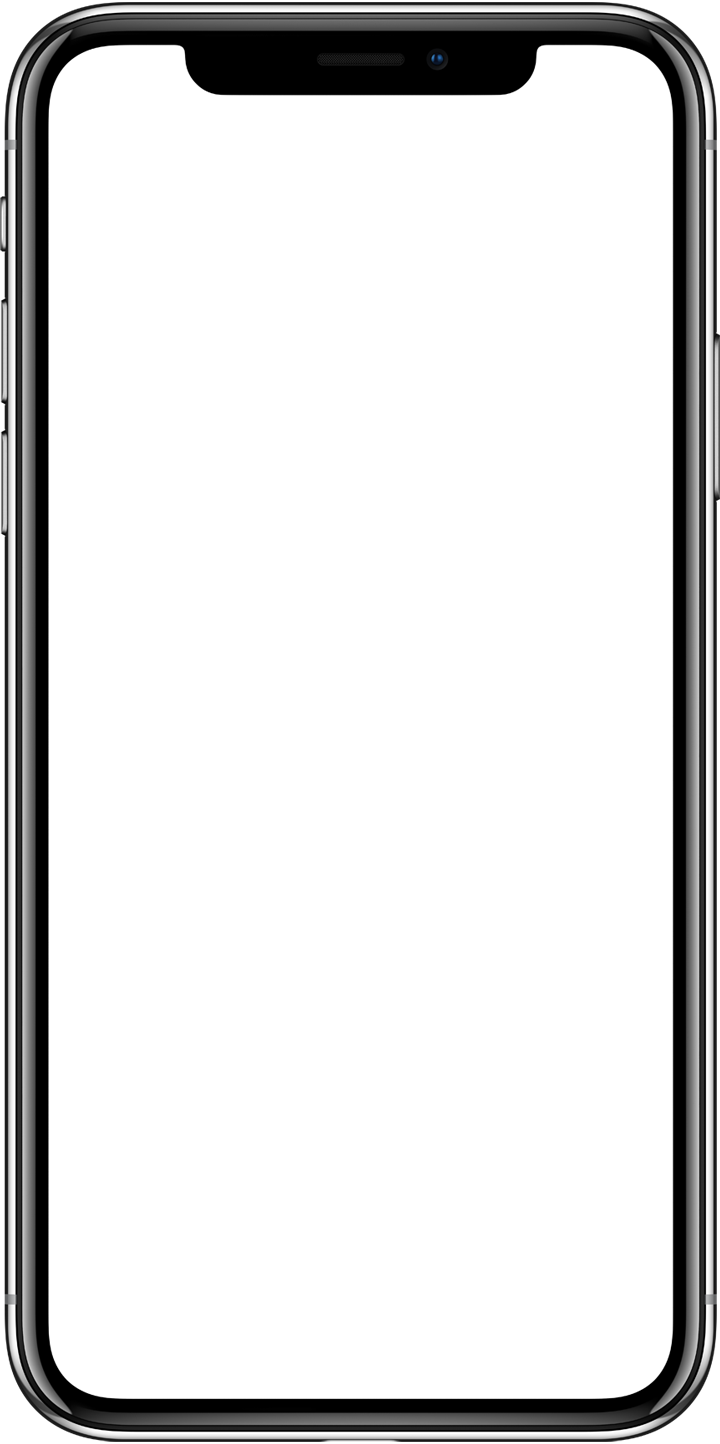 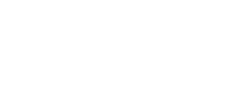 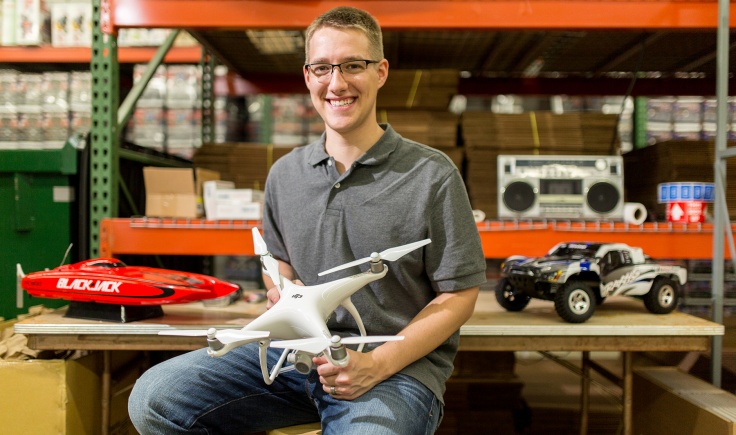 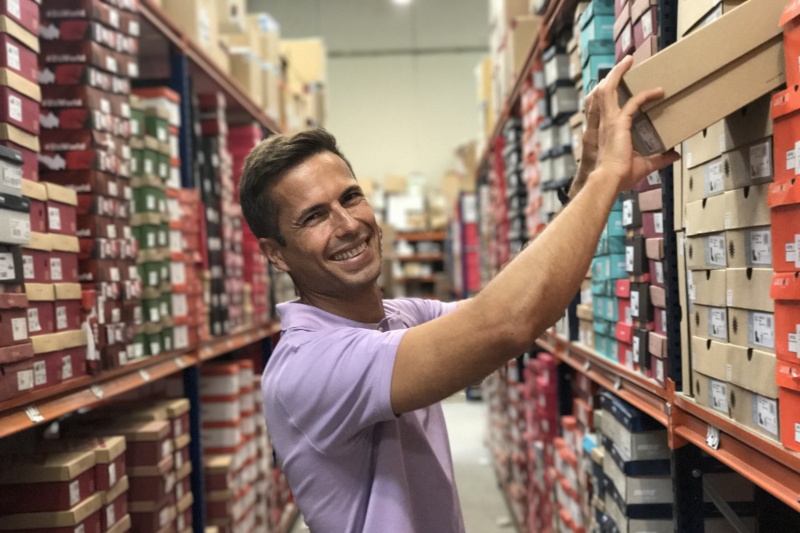 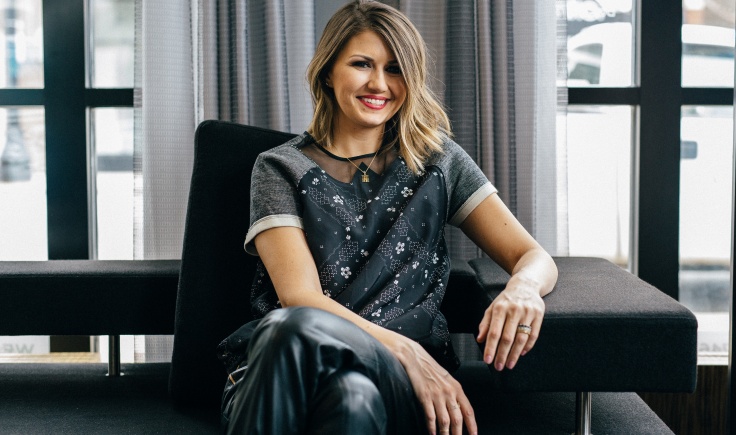 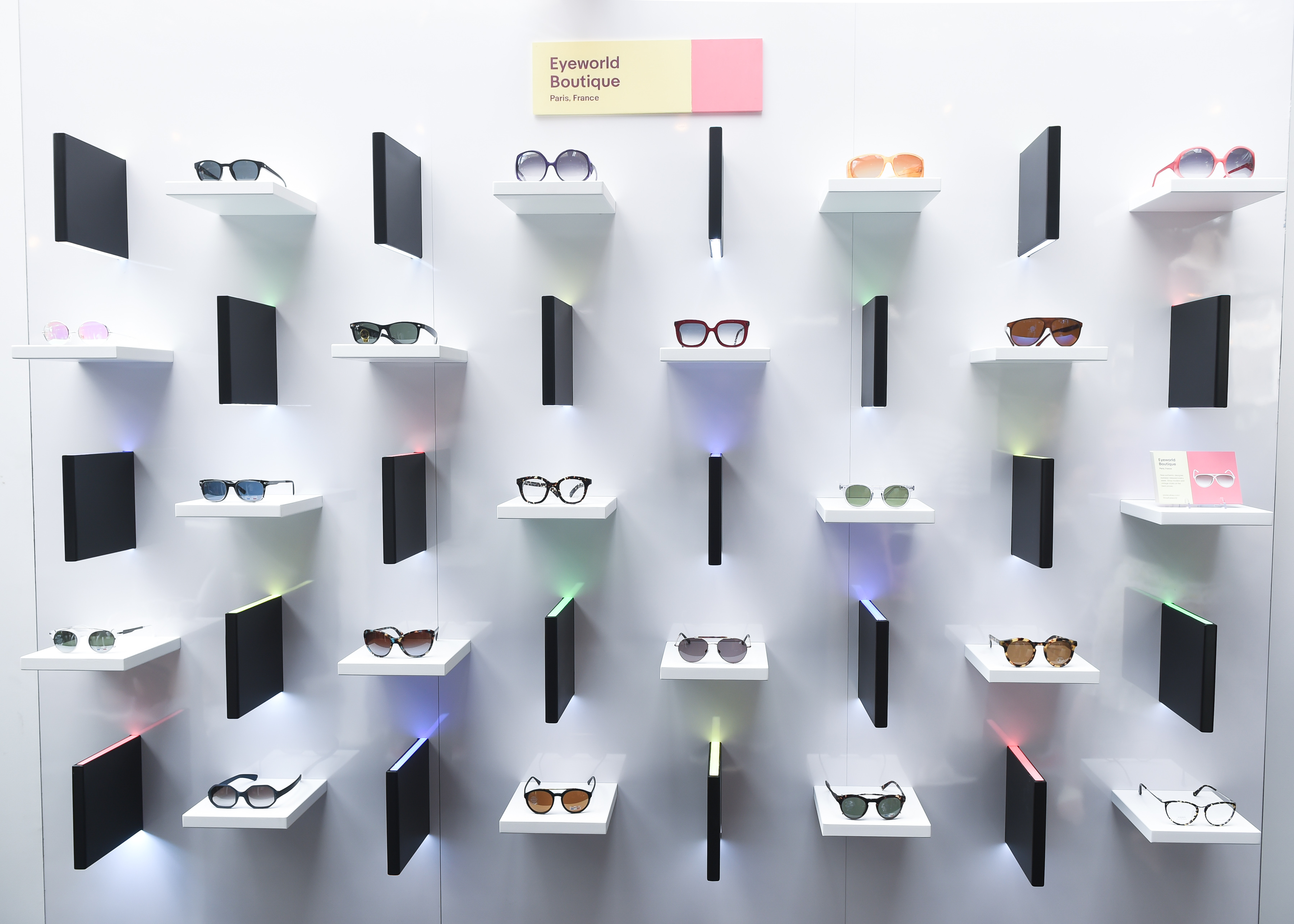 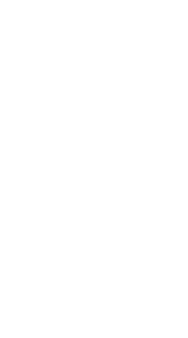 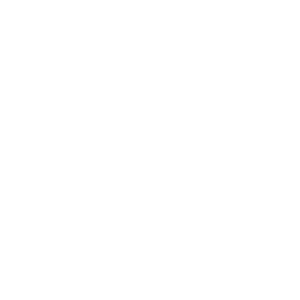 Безопасность сделки
PayPal
пРОДАВец
покупатель
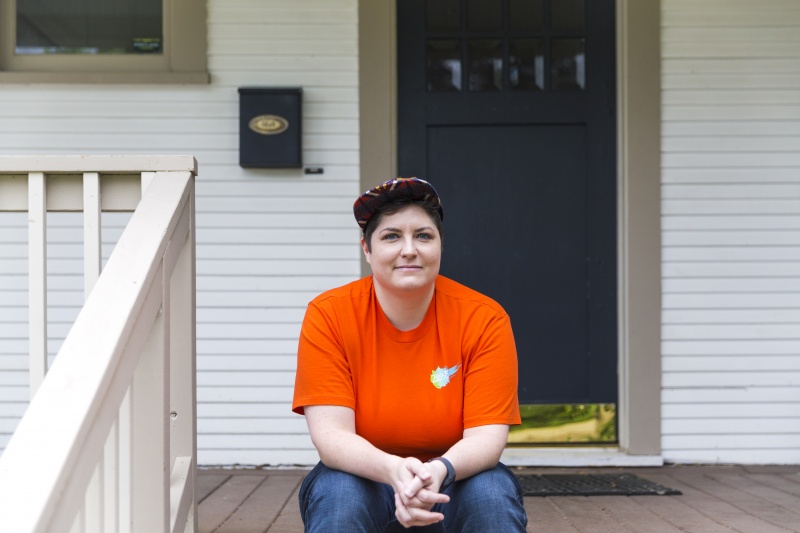 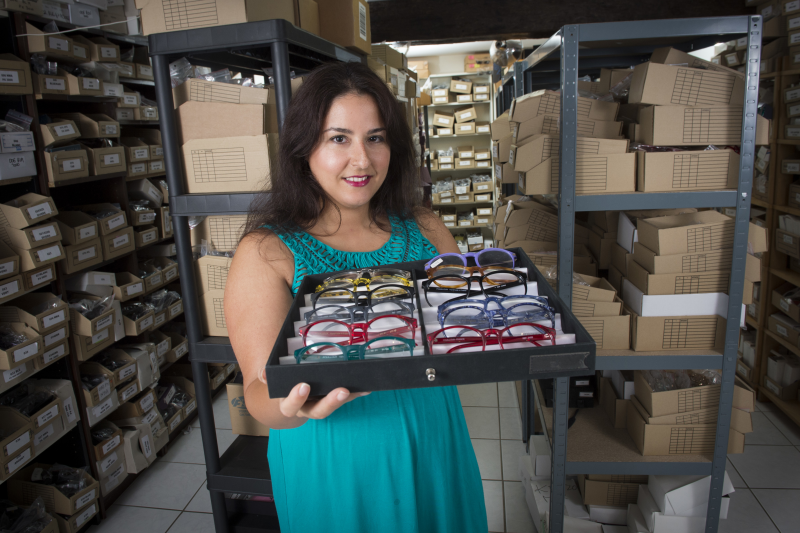 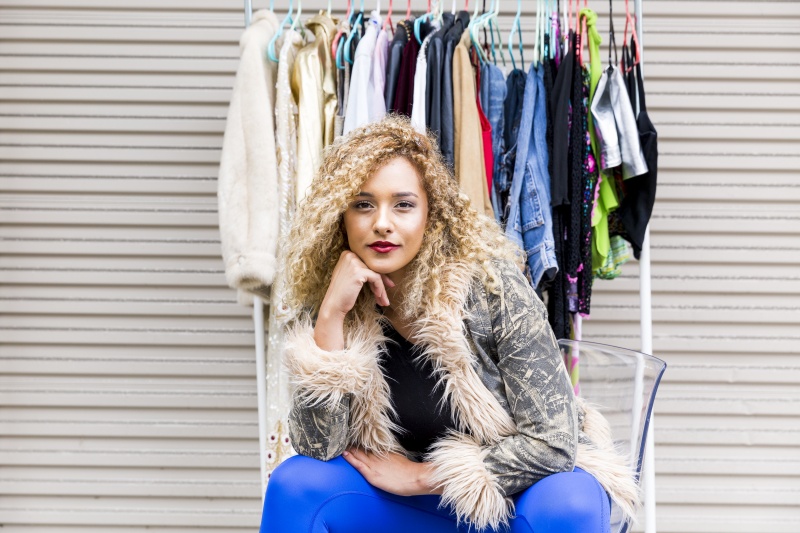 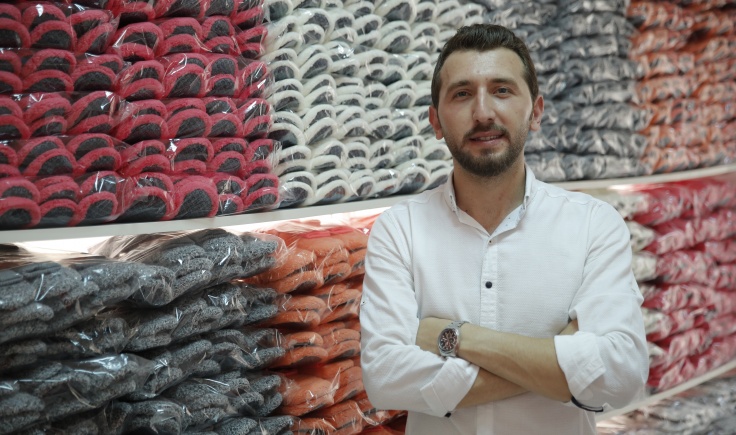 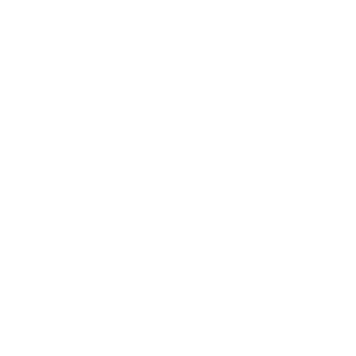 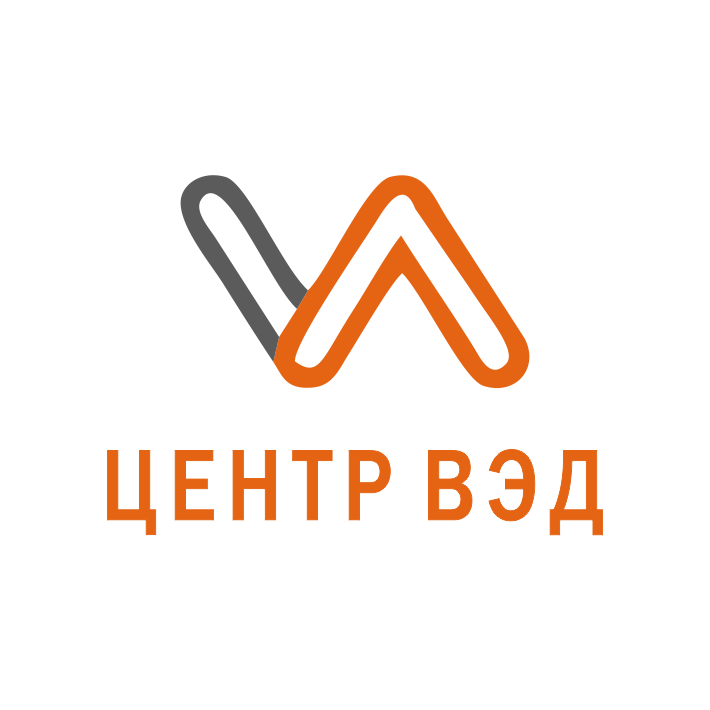 МЕЖДУНАРОДНЫЕ СЛУЖБЫ ДОСТАВКИ
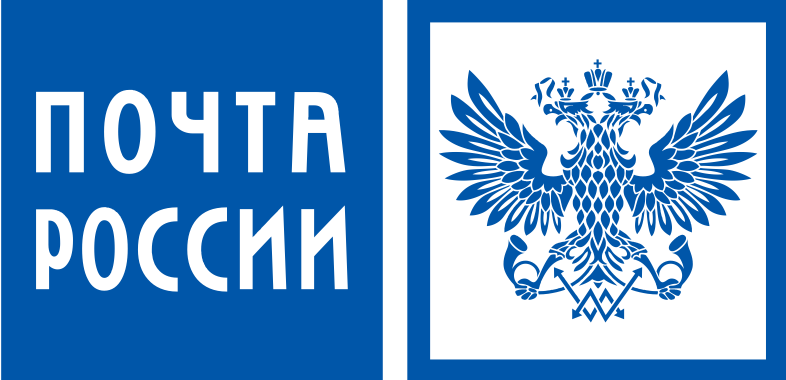 +
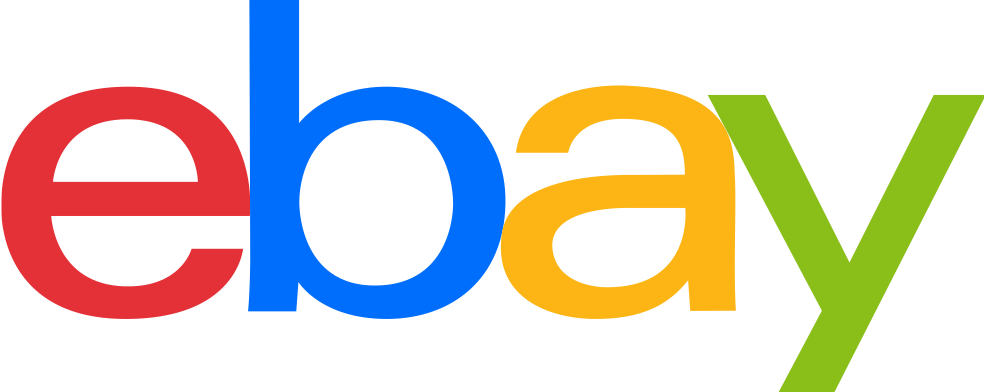 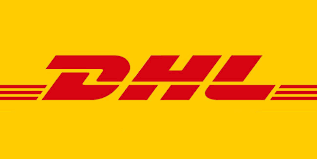 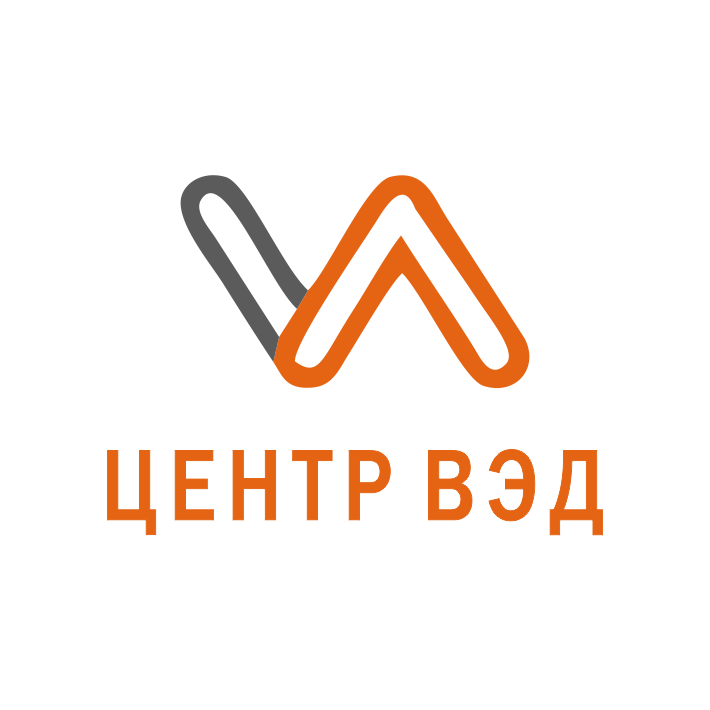 СТОИМОСТЬ ДОСТАВКИ ИЗ РОССИИ – НИЗКАЯ
Стоимость доставки из России ниже, чем из многих других стран  и сопоставима со стоимостью доставки из Китая.
Параметр	Китай	Россия	Беларусь	Германия	Литва	Бразилия	США
Минимальная стоимость посылки
400гр в США (USD)
9
11
17
18
19
29
37
Минимальная стоимость посылки
2 кг в США	(USD)
18
31
33
18
34
42
78
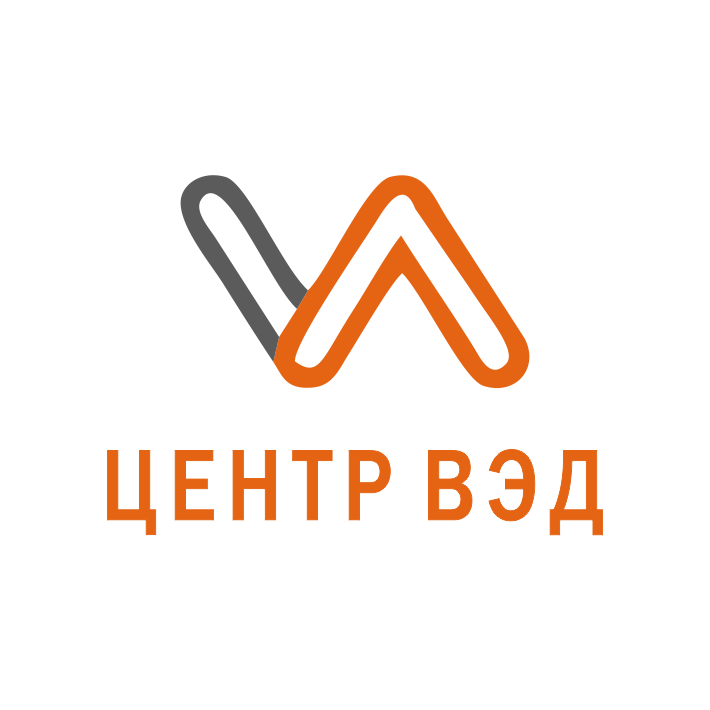 * для США – в Россию
КЕЙС: РАЗМЕЩЕНИЕ НОВОСИБИРСКИХ ПРОИЗВОДИТЕЛЕЙ НА МАРКЕТПЛЕЙСЕ EBAYЭТАПЫ ПРОЕКТА
Предоставление информации для регистрации аккаунтов 
Регистрация аккаунта на площадке eBay и в платежной системе PayPal
Верификация аккаунтов
Обучение представителя компании основным аспектам работы на площадке и в платежной системе
Получение информации от производителя (описание и характеристики товаров, фотоматериалы) 
Размещение объявлений на маркетплейсе
Сервисная поддержка аккаунта компании
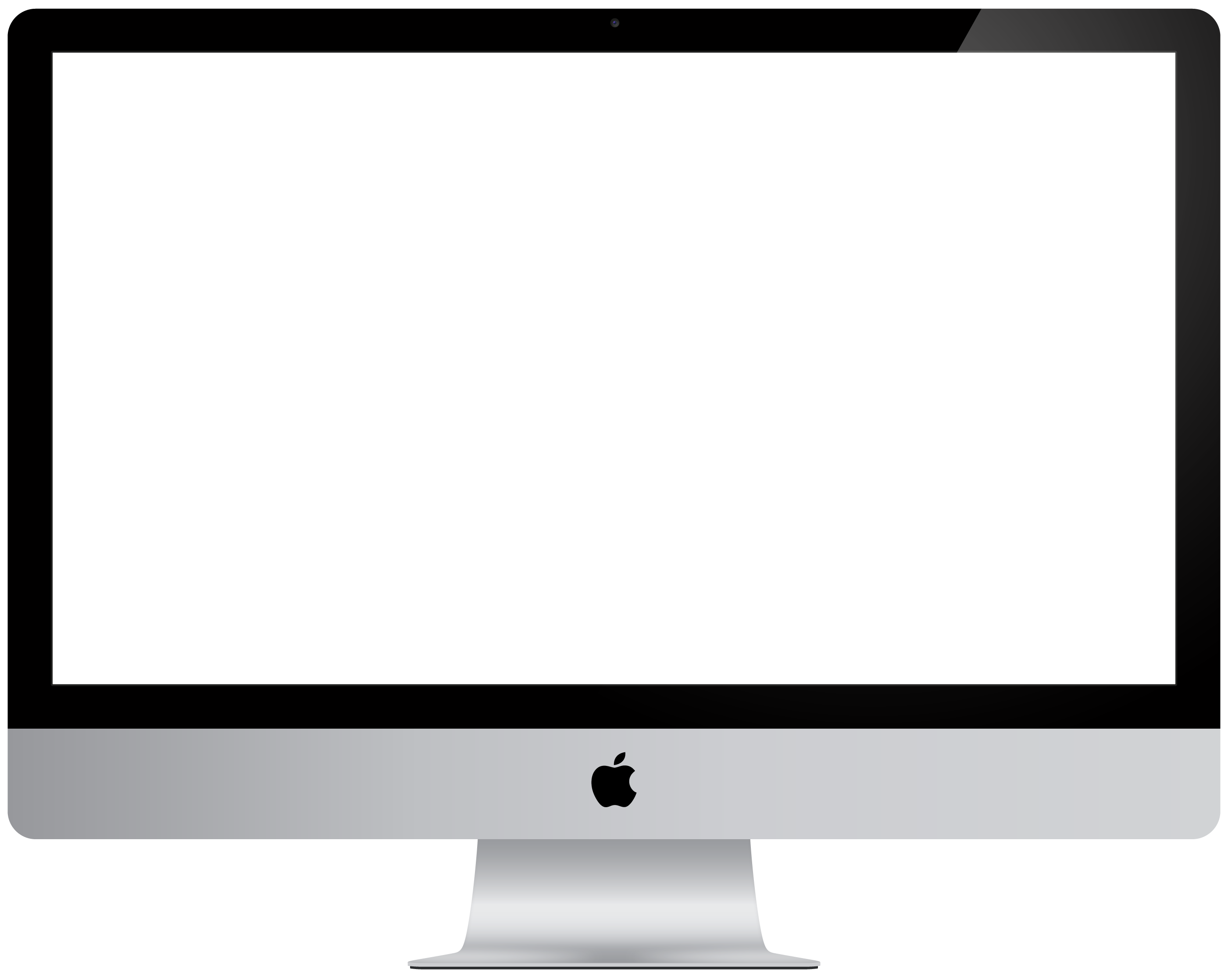 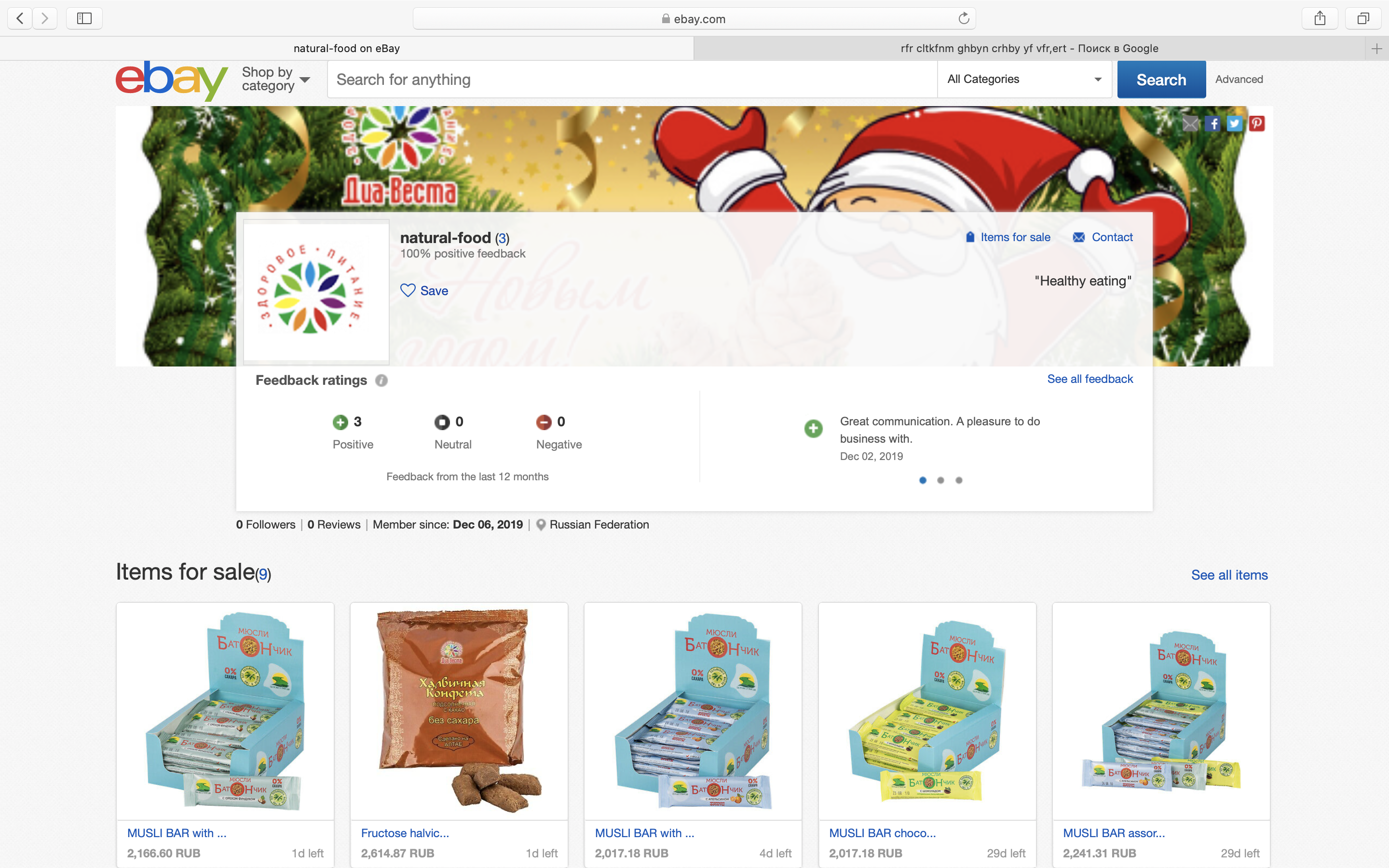 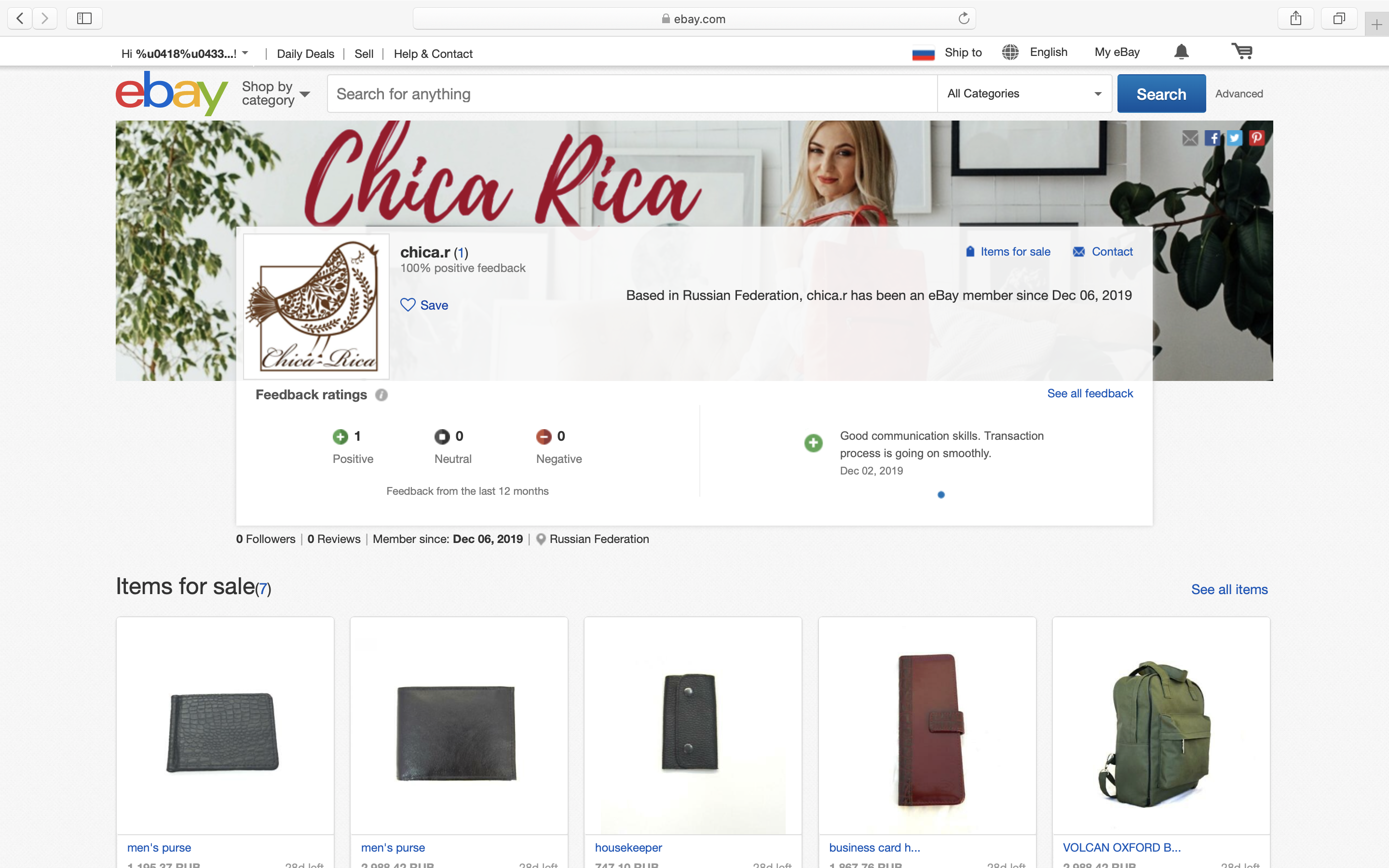 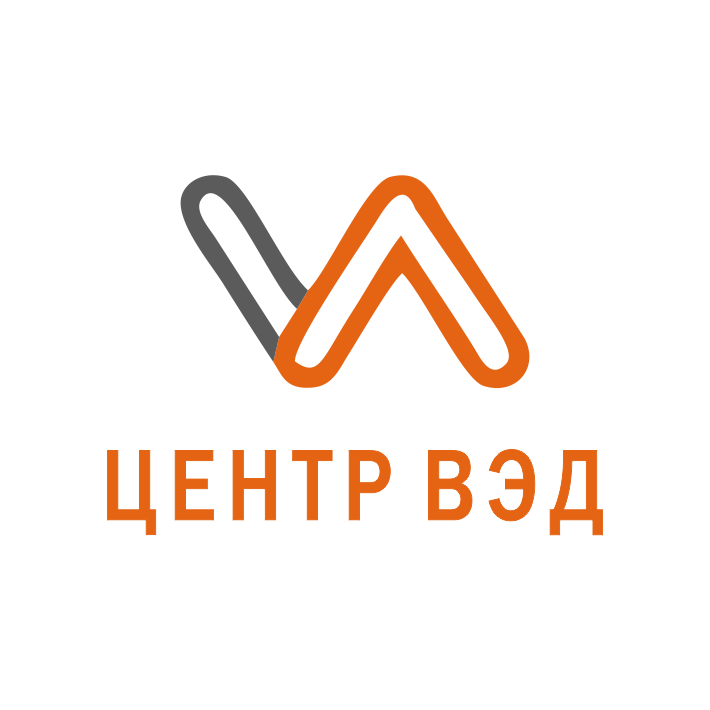 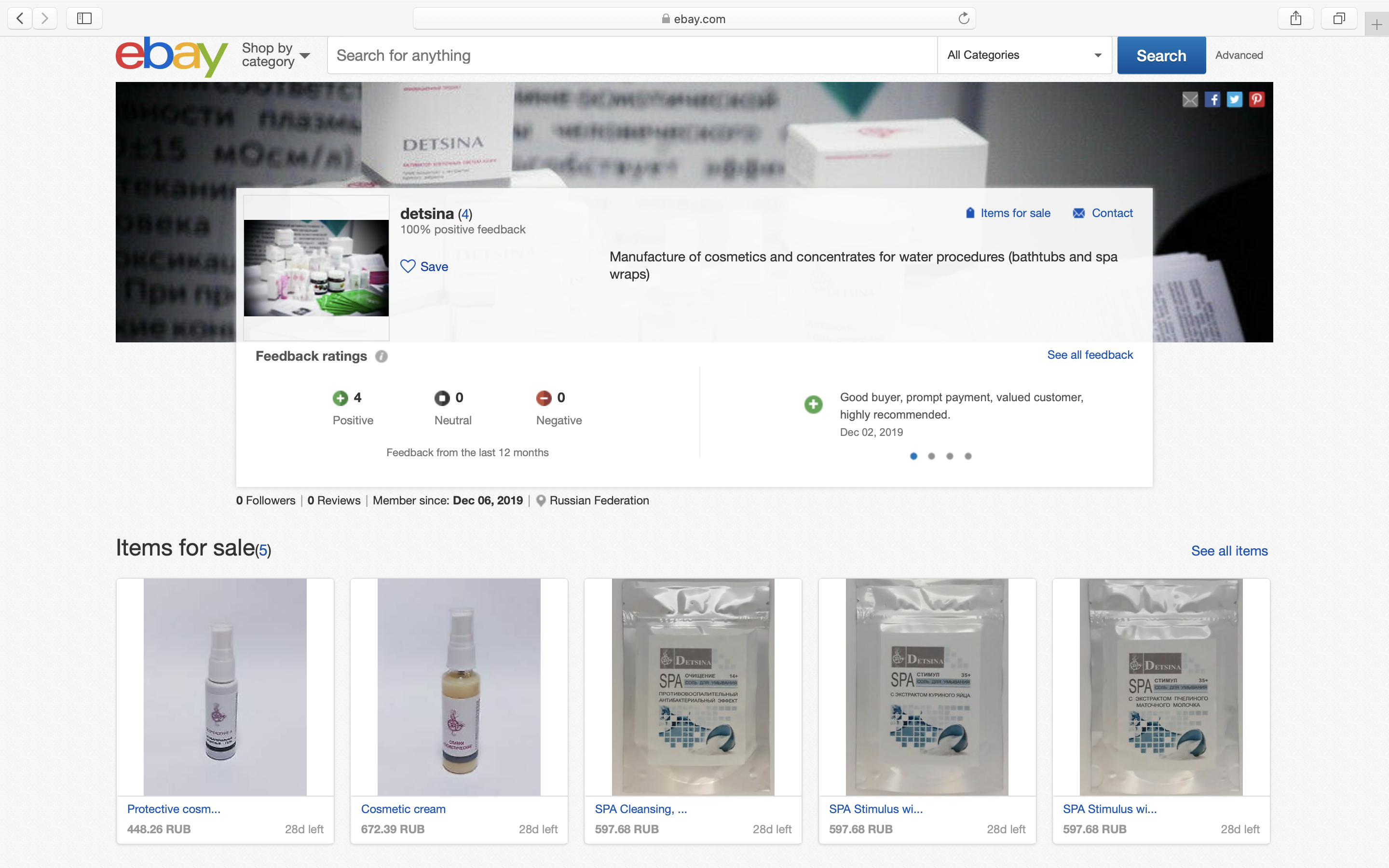 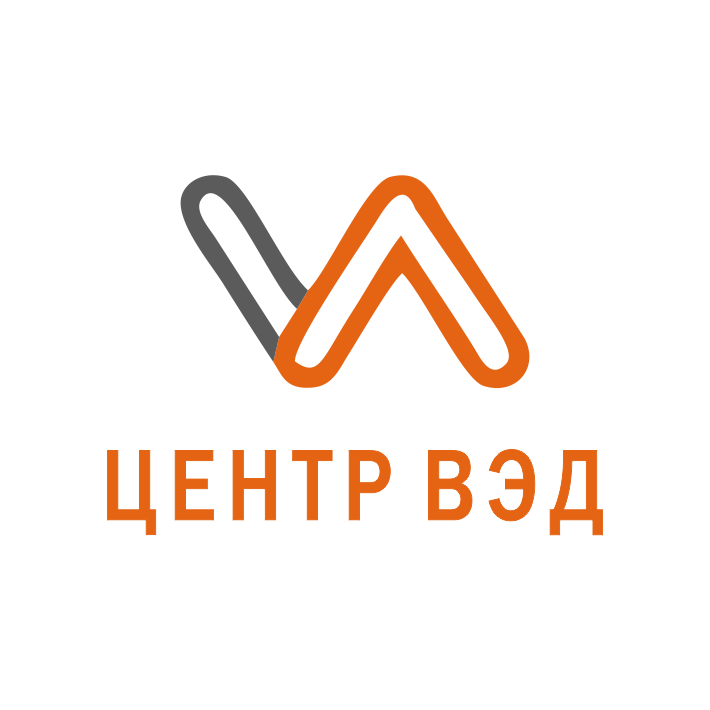 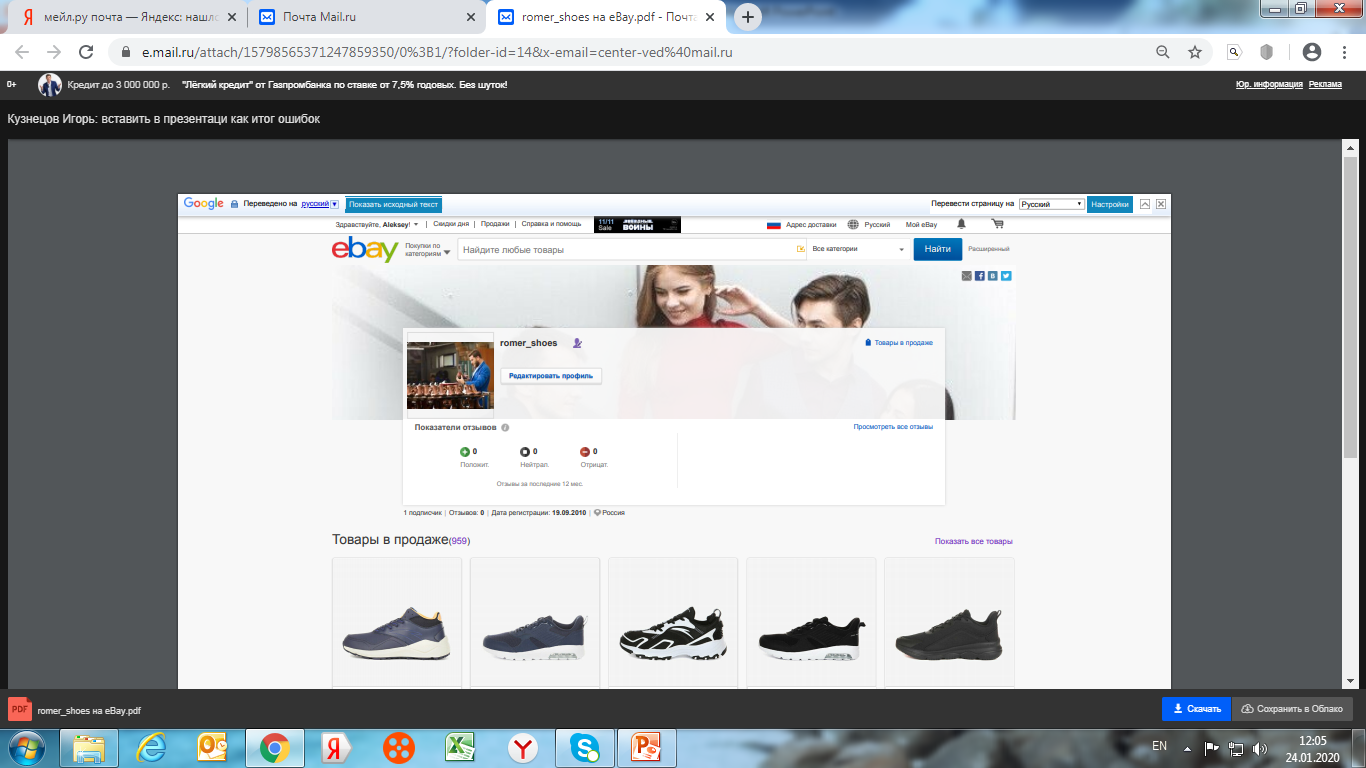 959 объявлений
3 года потраченного времени
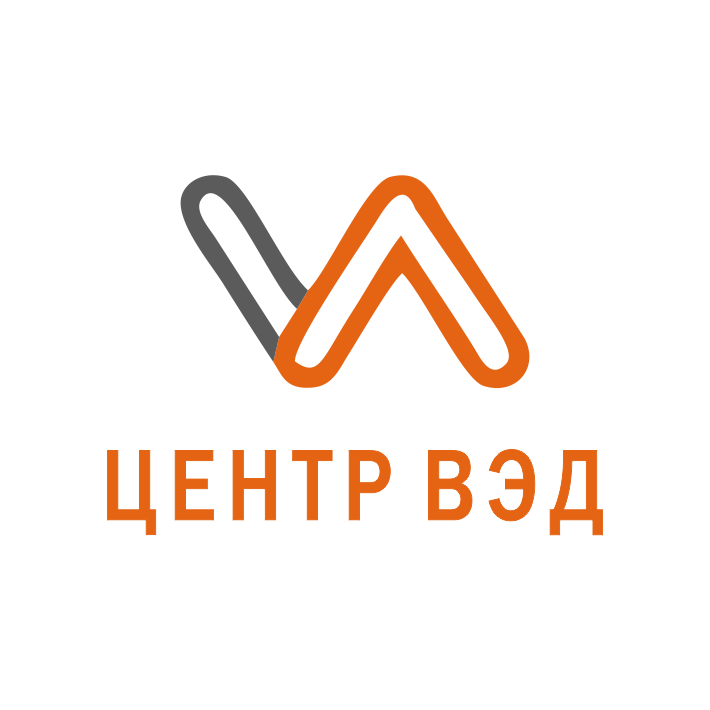 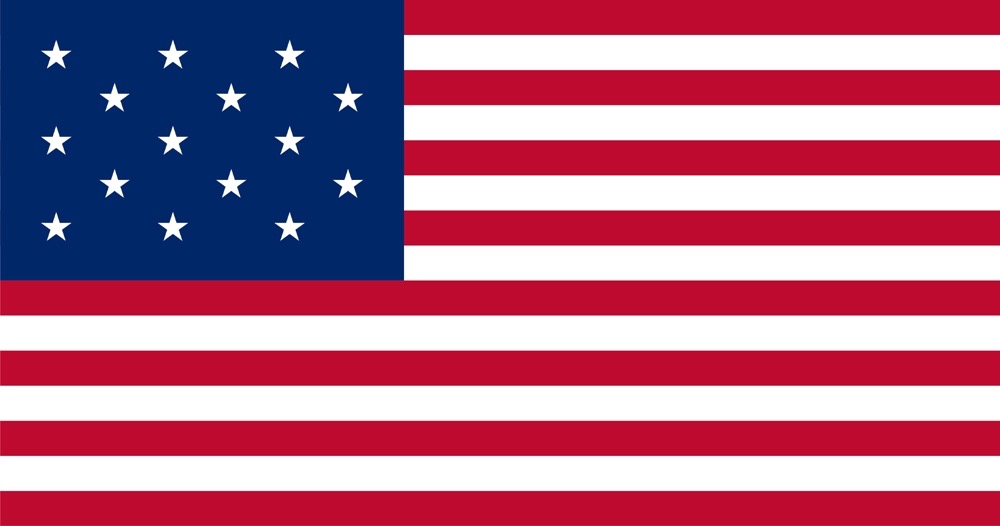 ЭКСПОРТ ЧЕРЕЗ EBAY – ЭТО РЕАЛЬНО
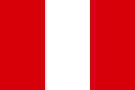 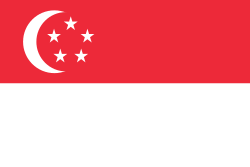 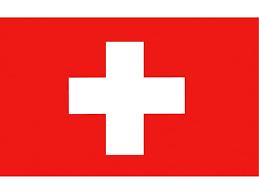 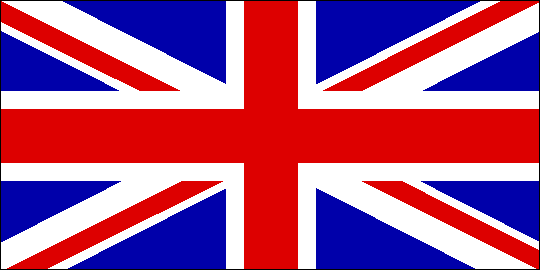 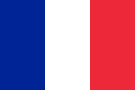 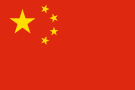 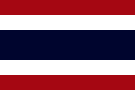 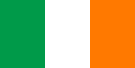 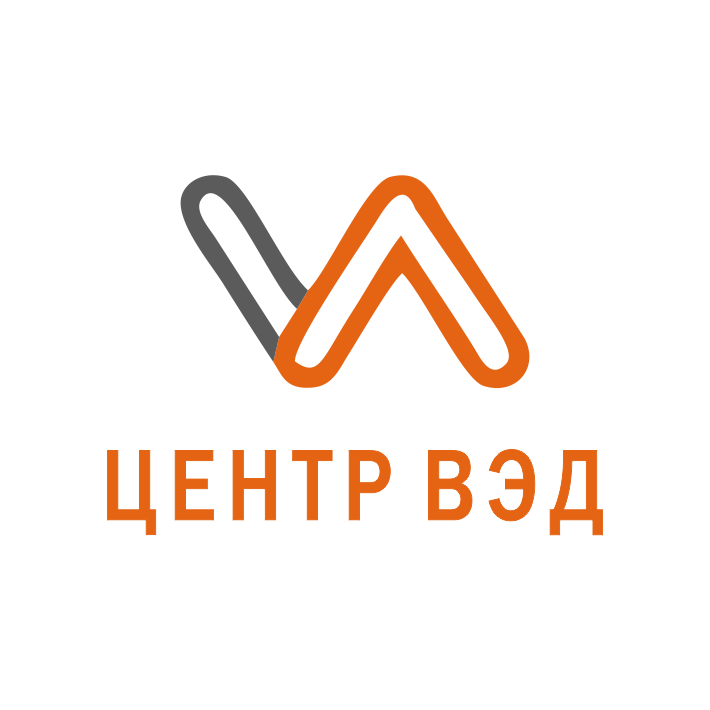 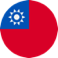 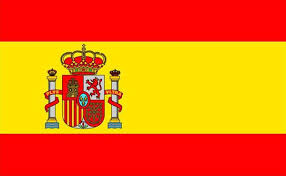 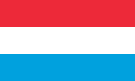 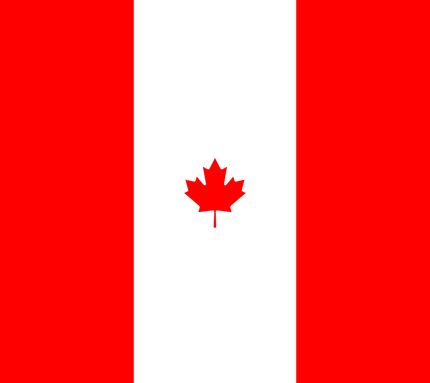 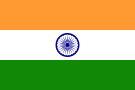 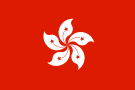 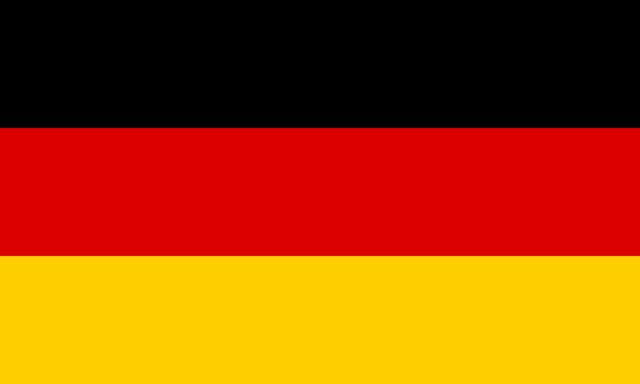 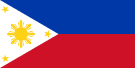 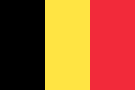 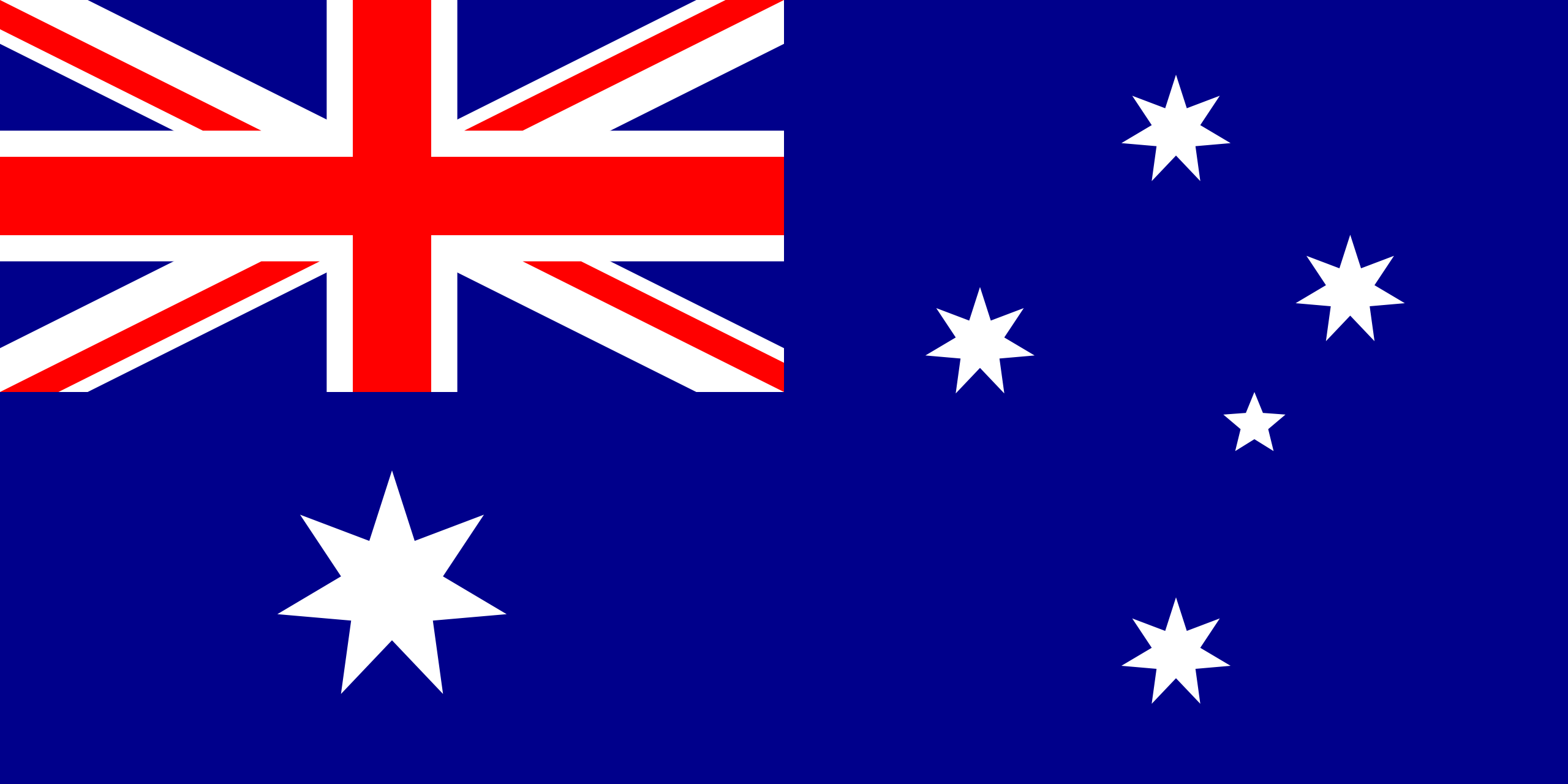 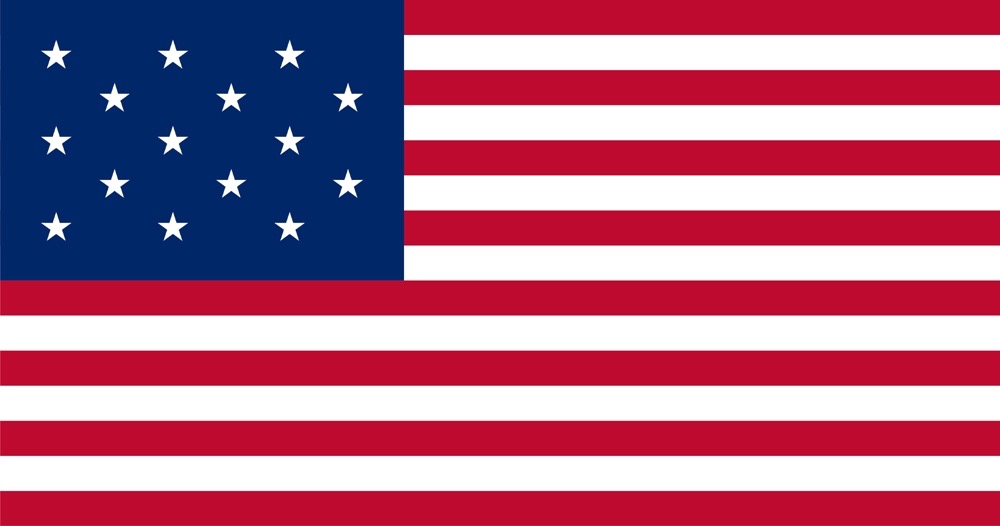 eBay – это перспектива размеромв 220 стран и более 180 миллионов покупателей
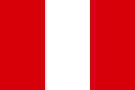 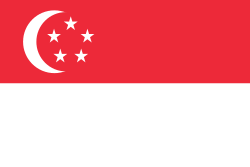 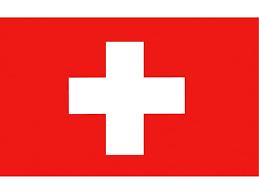 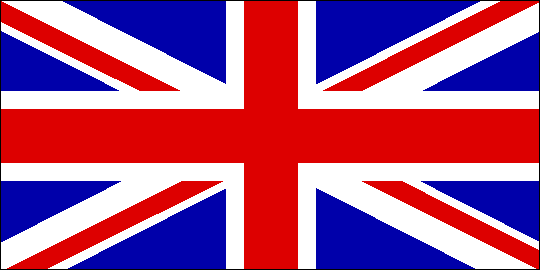 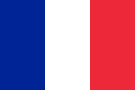 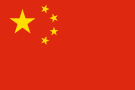 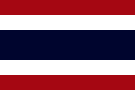 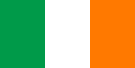 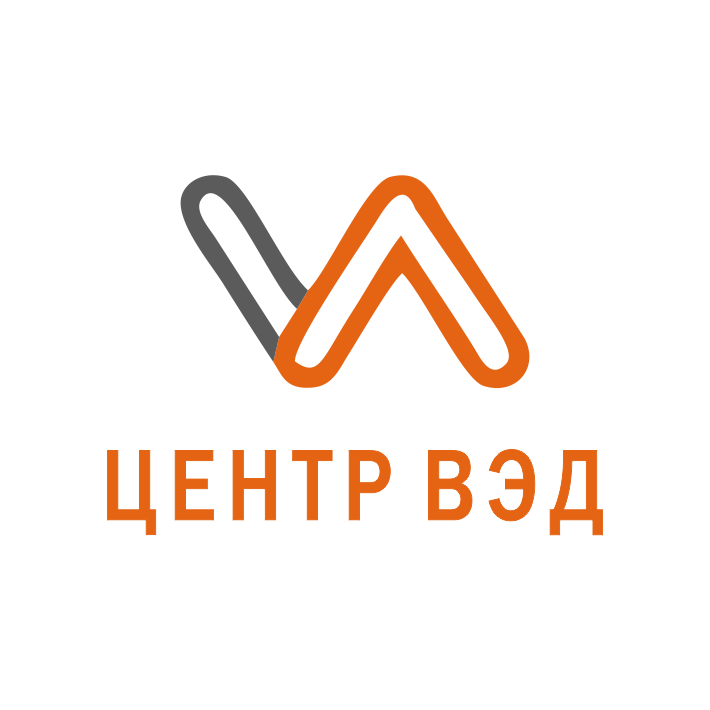 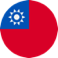 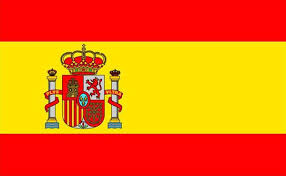 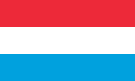 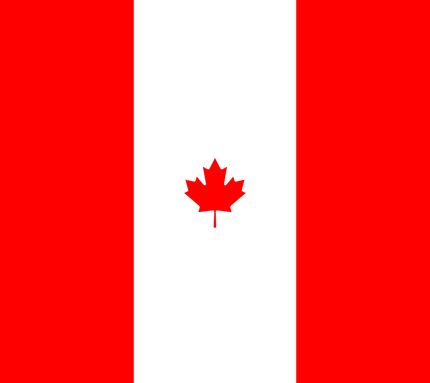 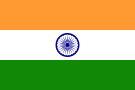 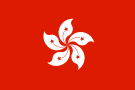 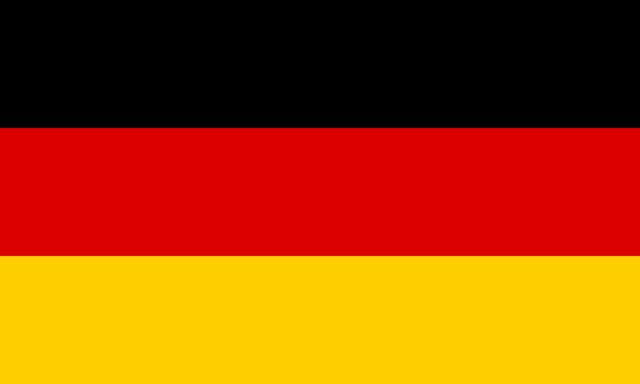 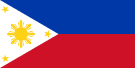 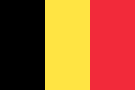 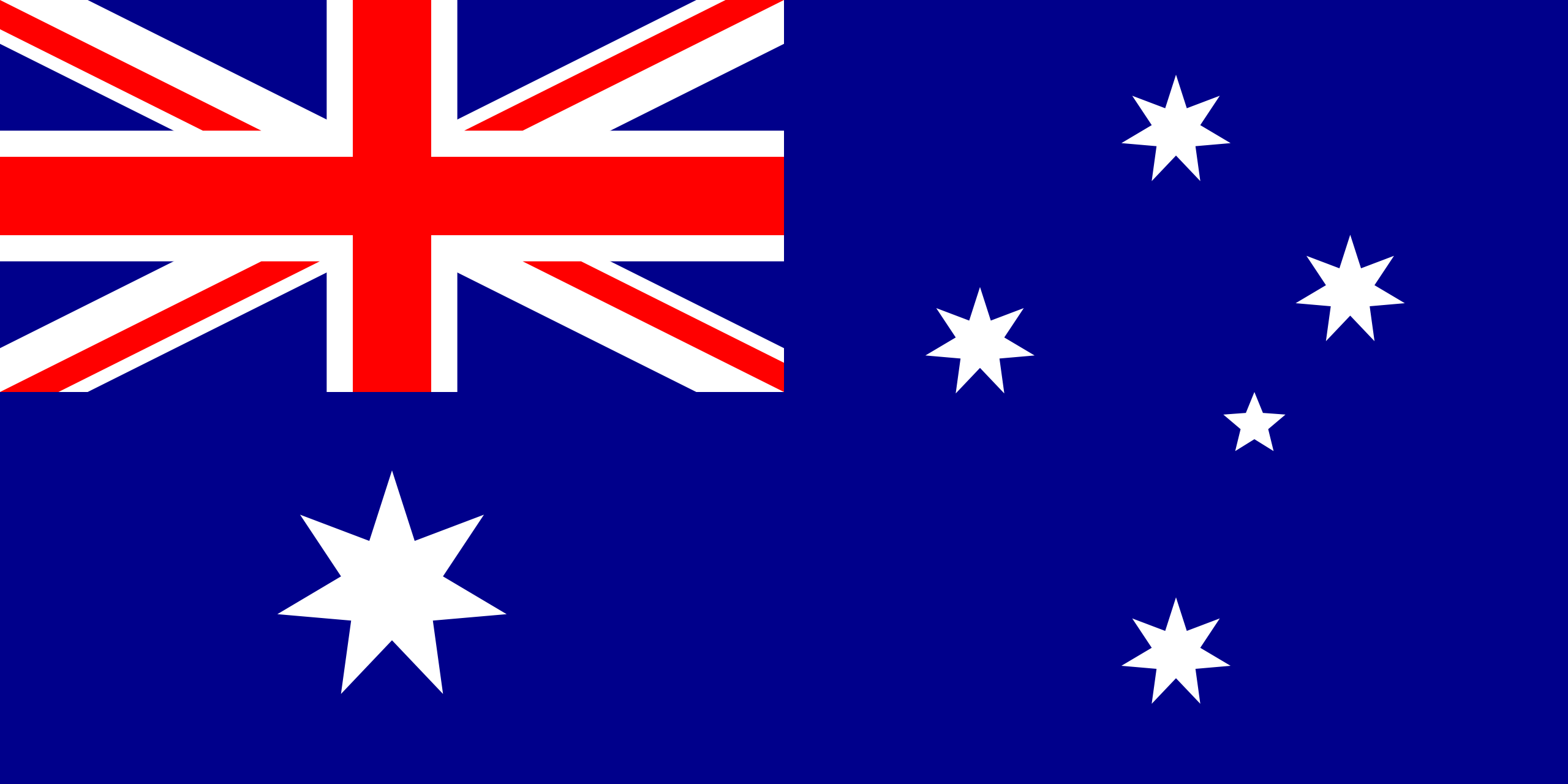 [Speaker Notes: End slide]
+7 (4852) 700-123
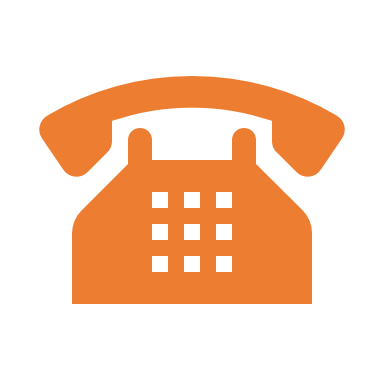 Остались вопросы?
ebay@centerved.com
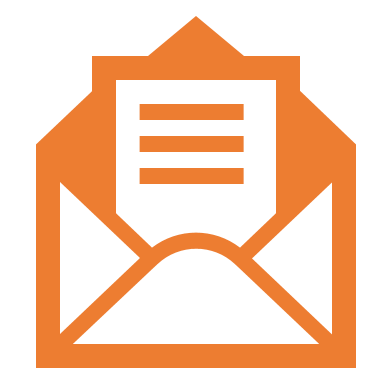 www.centerved.com
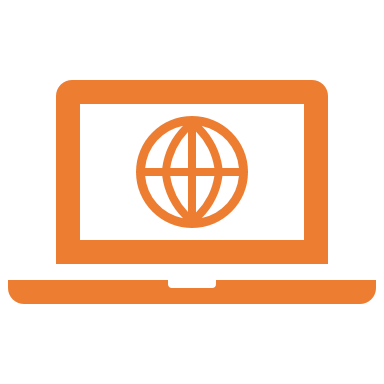 @centerved
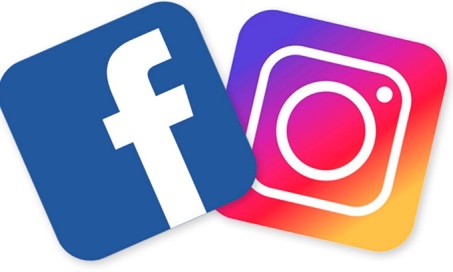 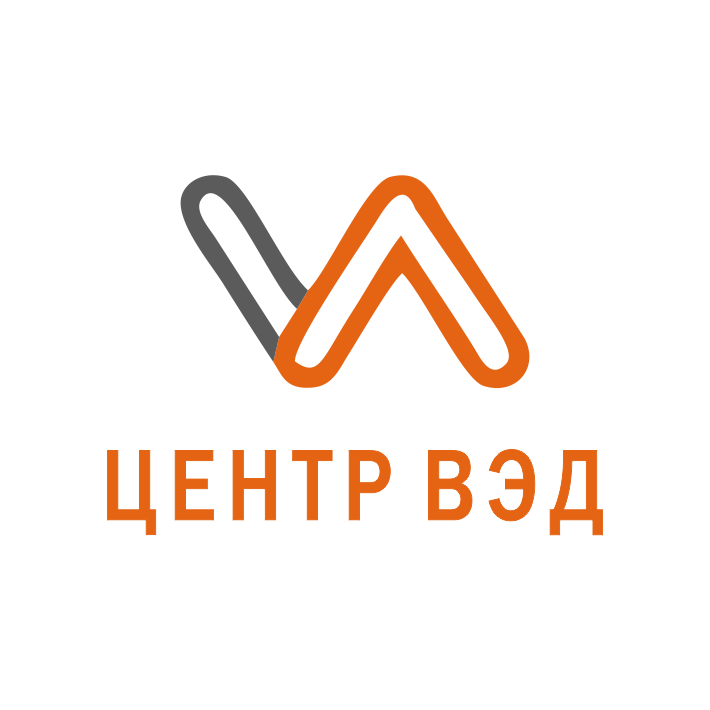